Figure 5. Boutons from AES subdivisions appose SMI-32 immunostained neurons. The soma (A–D) as well as the primary ...
Cereb Cortex, Volume 19, Issue 12, December 2009, Pages 2902–2915, https://doi.org/10.1093/cercor/bhp060
The content of this slide may be subject to copyright: please see the slide notes for details.
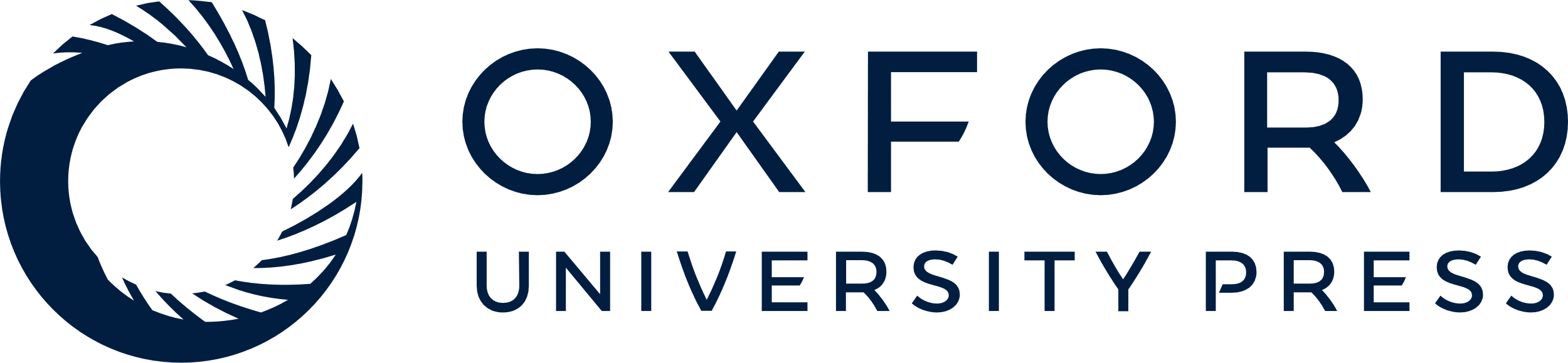 [Speaker Notes: Figure 5. Boutons from AES subdivisions appose SMI-32 immunostained neurons. The soma (A–D) as well as the primary (E–H), secondary (I–L), and tertiary (M–P) dendrites of SMI-32 immunostained neurons were apposed by boutons with different morphology and size, including those linked to thin axons by short stalks (A, E, I, and M), en passant boutons (B, F, J, and N), boutons terminaux (C, G, K, and O) and boutons with more complex configuration (D, H, L, and P). Arrows indicate cortical appositions on each neuron compartment. Scale bar = 25 μm in (P).


Unless provided in the caption above, the following copyright applies to the content of this slide: © The Author 2009. Published by Oxford University Press. All rights reserved. For permissions, please e-mail: journals.permissions@oxfordjournals.org]